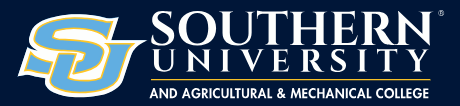 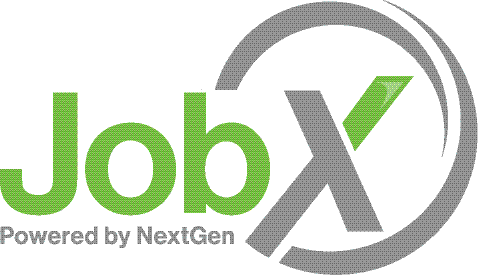 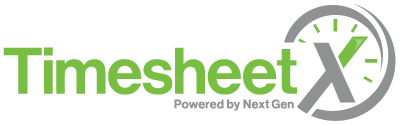 Student Training
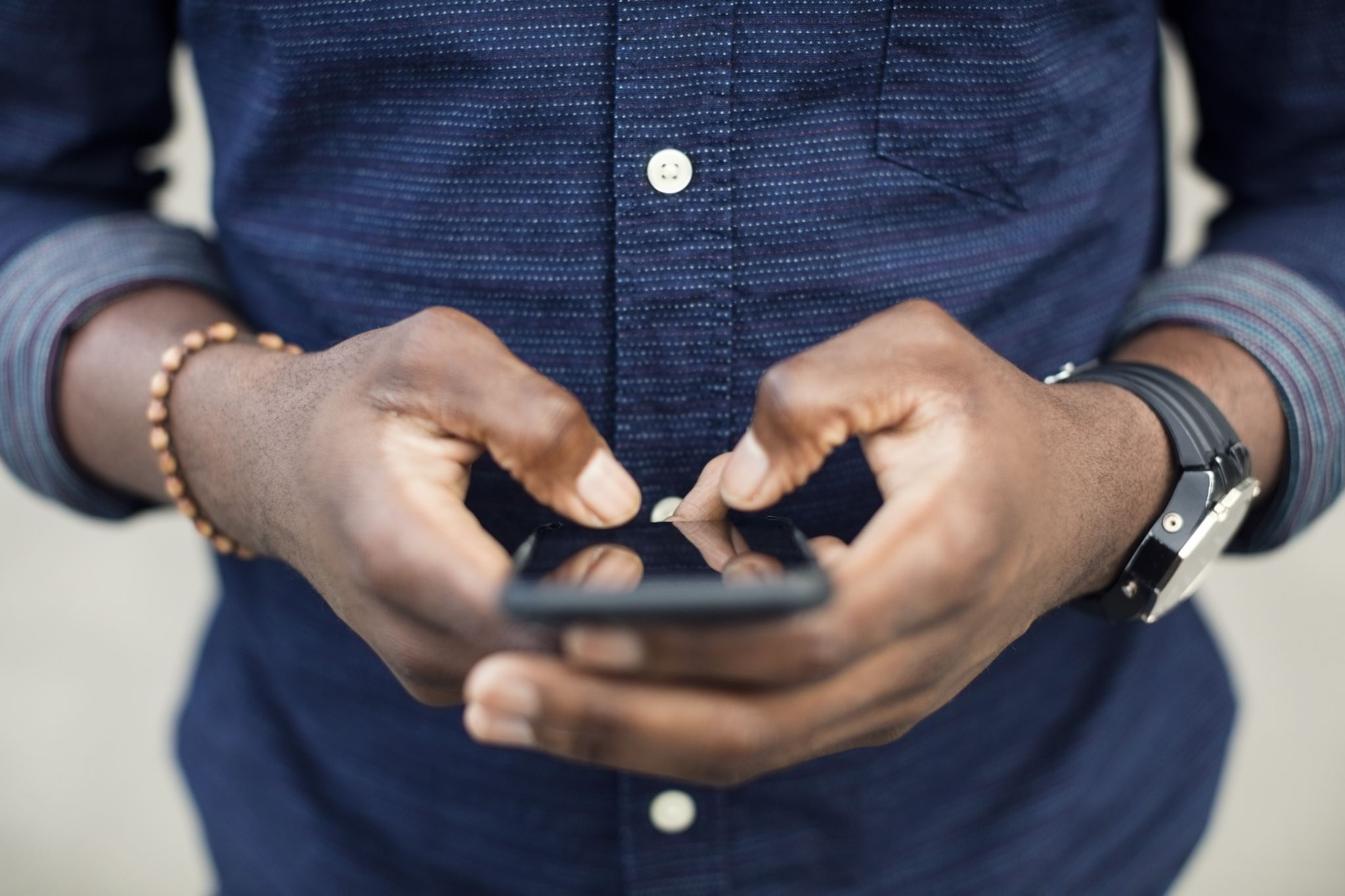 Mobile Device Access
NGWeb Solutions, LLC - Confidential and  Proprietary - Do not share without permission
2
Login to TimesheetX Mobile
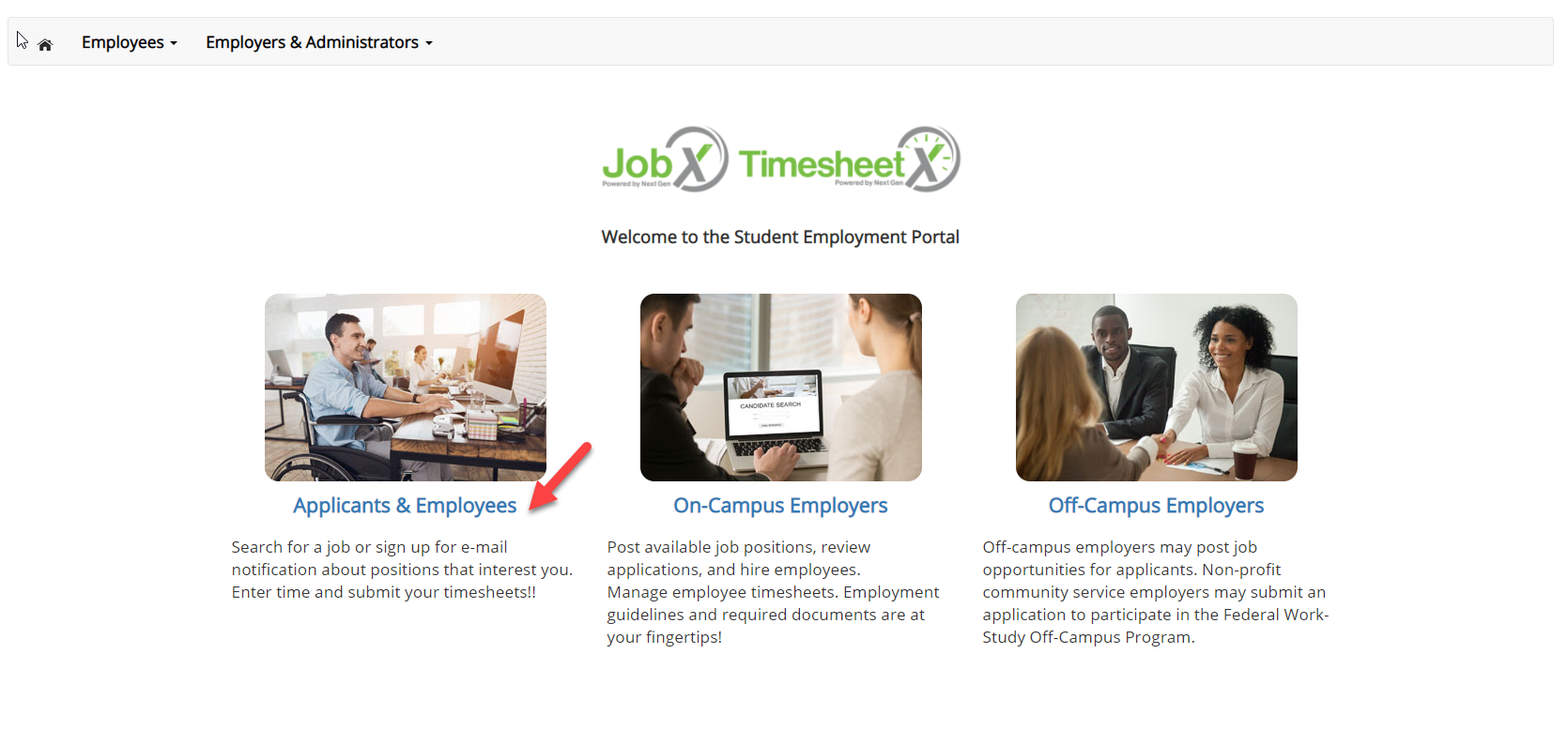 Navigate to your school’s customized JobX/TimesheetX Site.

Then click on the 
‘Applicant & Employee’ link to access the area of your choice.
Sample School JobX/TimesheetX Site: 
https://su.studentemployment.ngwebsolutions.com/
NGWeb Solutions, LLC - Confidential and  Proprietary - Do not share without permission
3
Mobile – Report My Time Worked
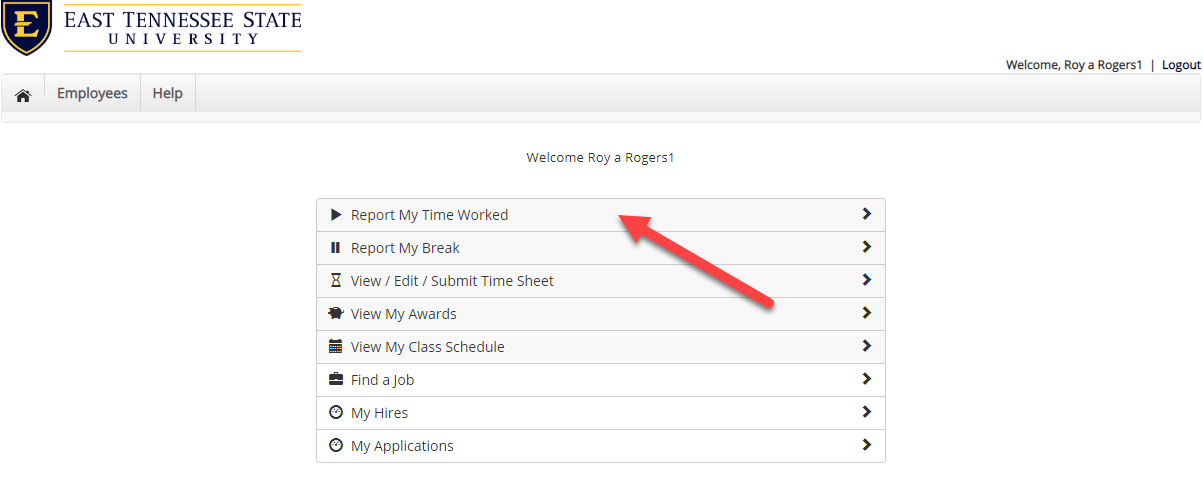 To report time worked, click the ‘Report My Time Worked’ menu option.
NGWeb Solutions, LLC - Confidential and  Proprietary - Do not share without permission
4
Mobile – Clock In
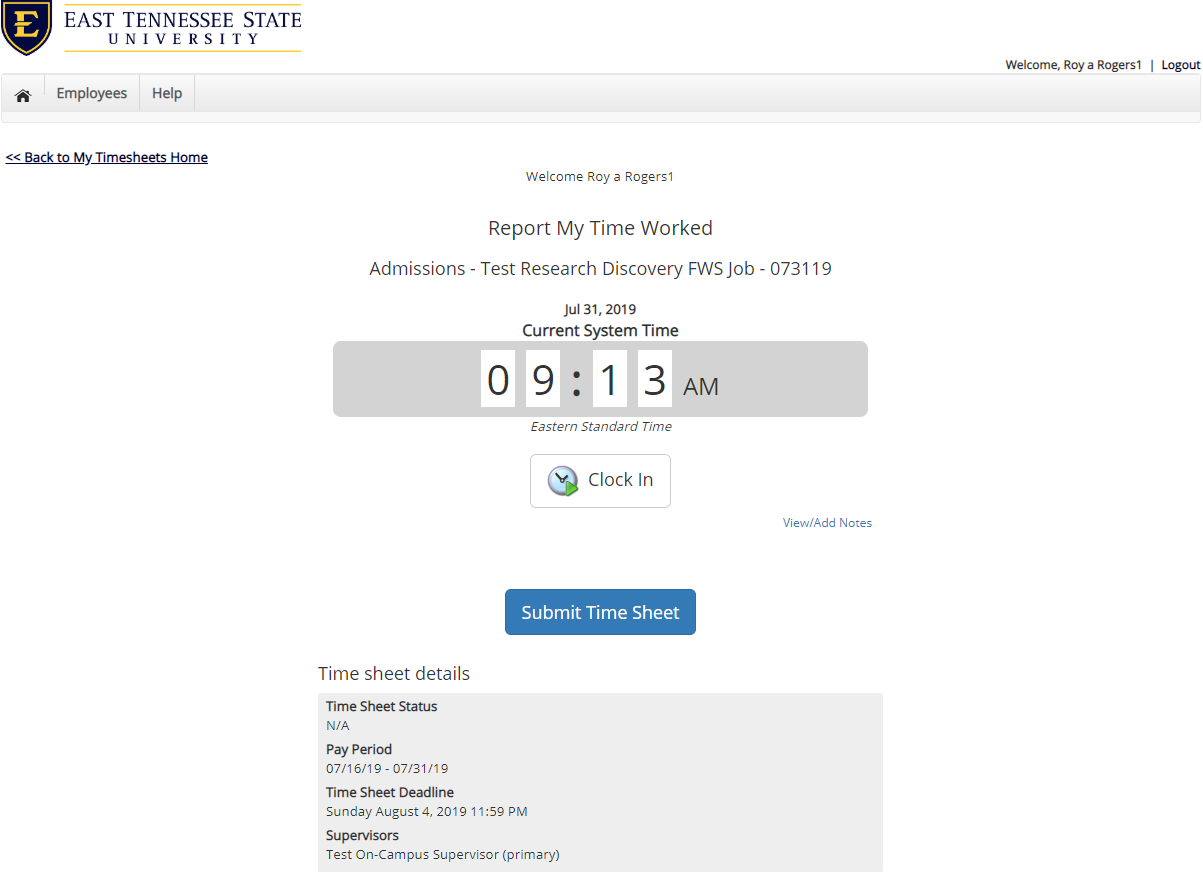 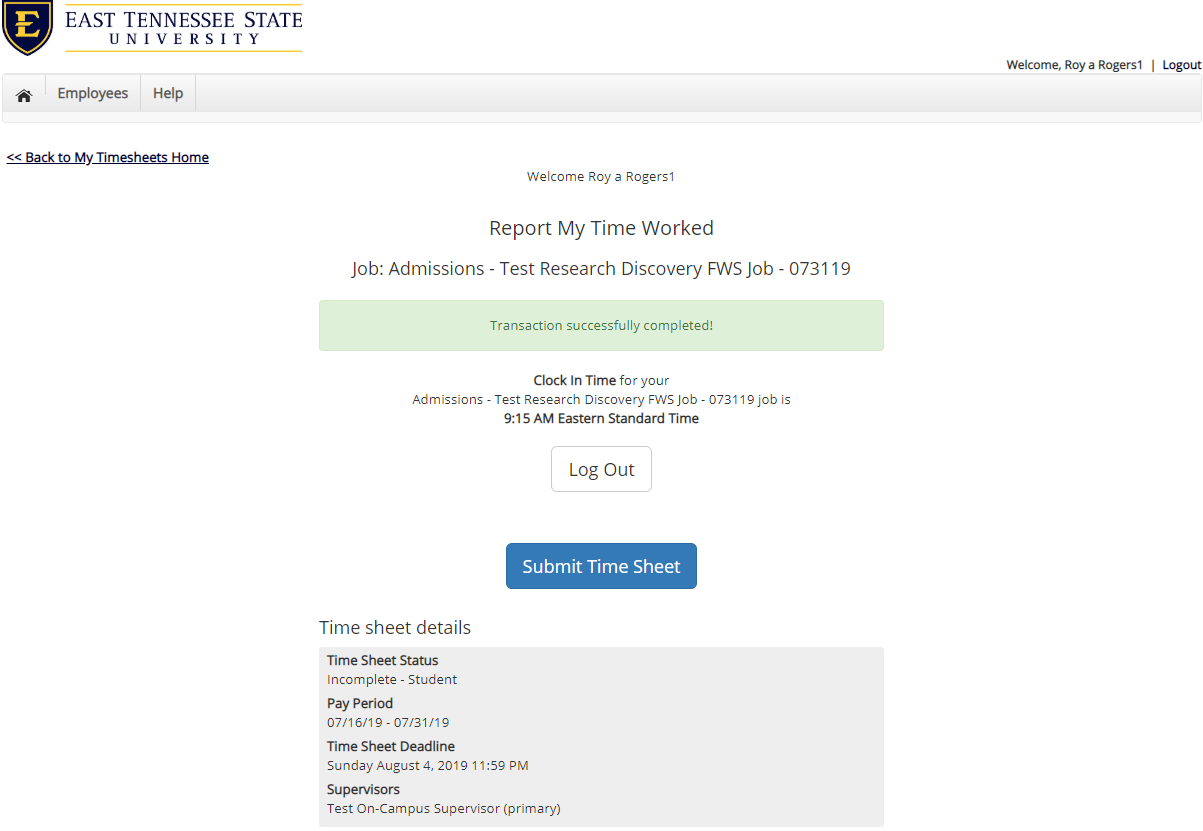 To clock in, click the ‘Clock In’ button.
The system time will be updated in the start field on your timesheet.
A confirmation screen with the exact ‘Clock In’ time is presented.
NGWeb Solutions, LLC - Confidential and  Proprietary - Do not share without permission
5
Mobile – Clock Out
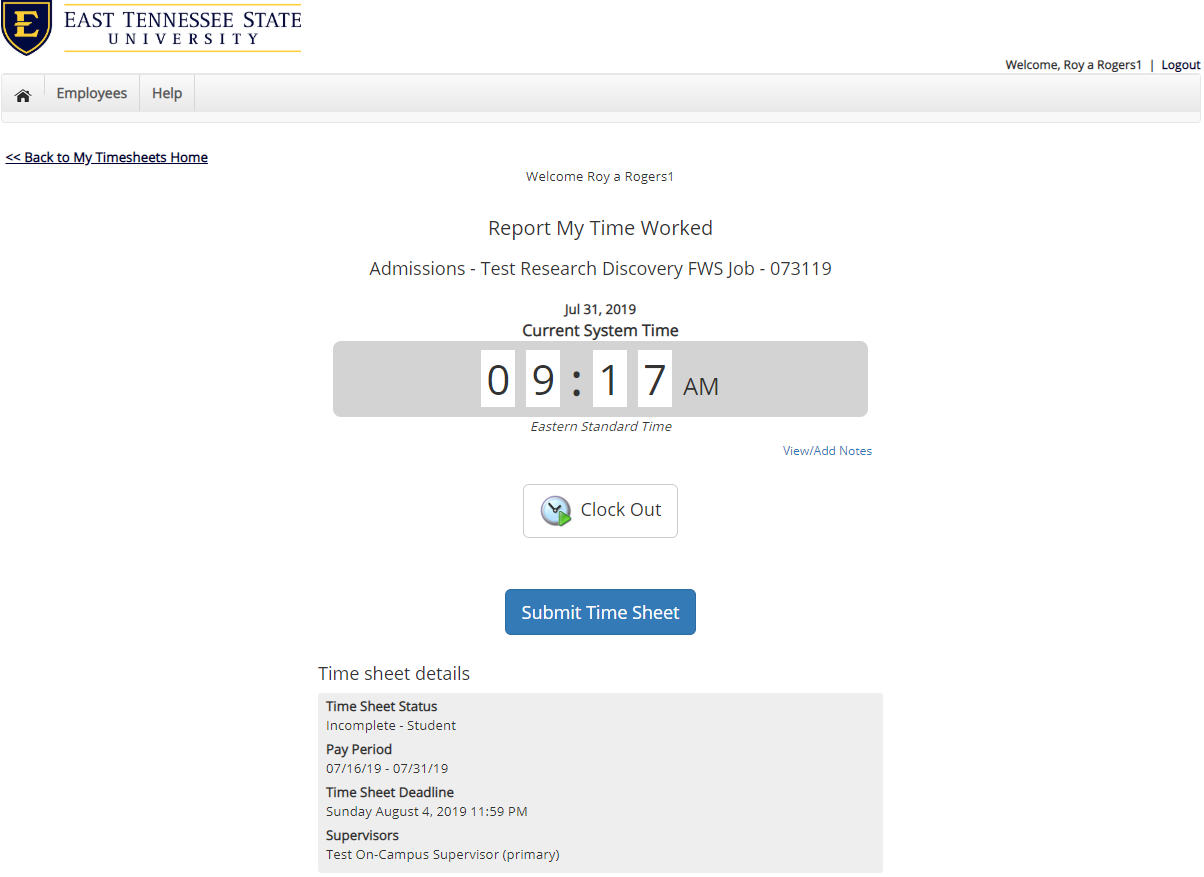 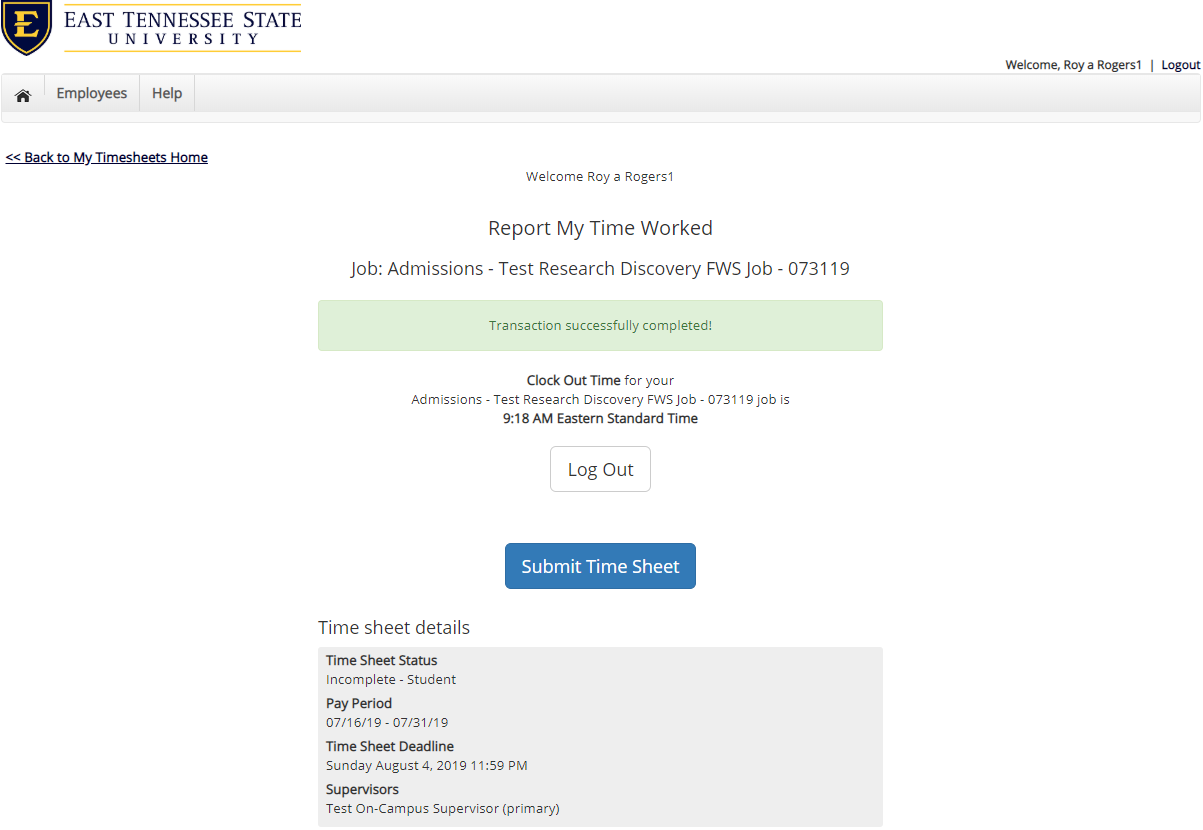 To clock out, click the ‘Clock out’ button.
The system time will be updated in the end field on their timesheet.
A confirmation screen with the exact Clock Out time is presented.
NGWeb Solutions, LLC - Confidential and  Proprietary - Do not share without permission
6
Mobile – Report My Break
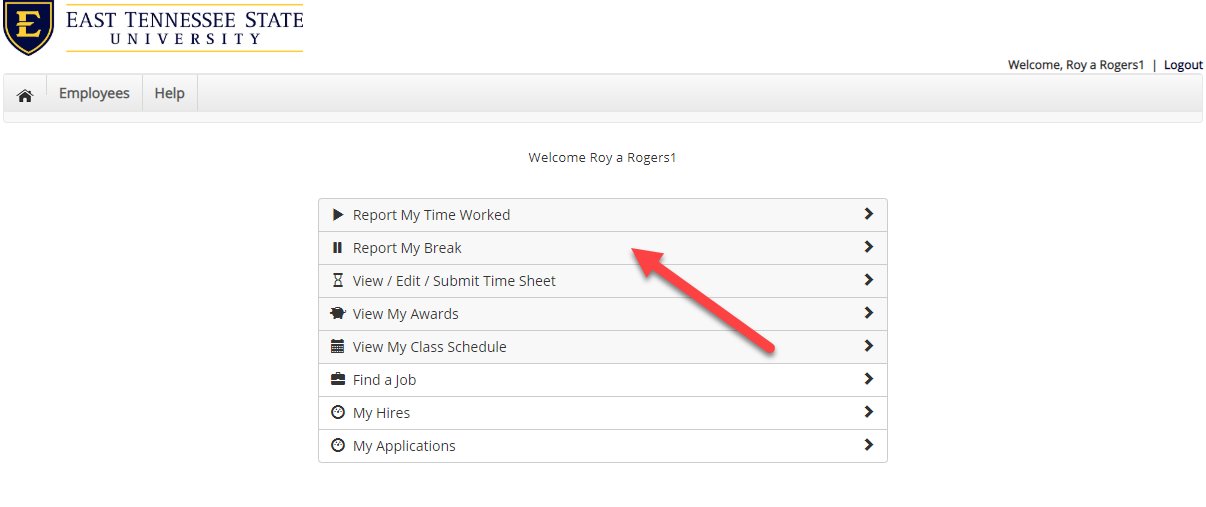 If you have previously clocked into a job and now need to start your break, click the ‘Report My Break’ menu.
NGWeb Solutions, LLC - Confidential and  Proprietary - Do not share without permission
7
Mobile – Start Break
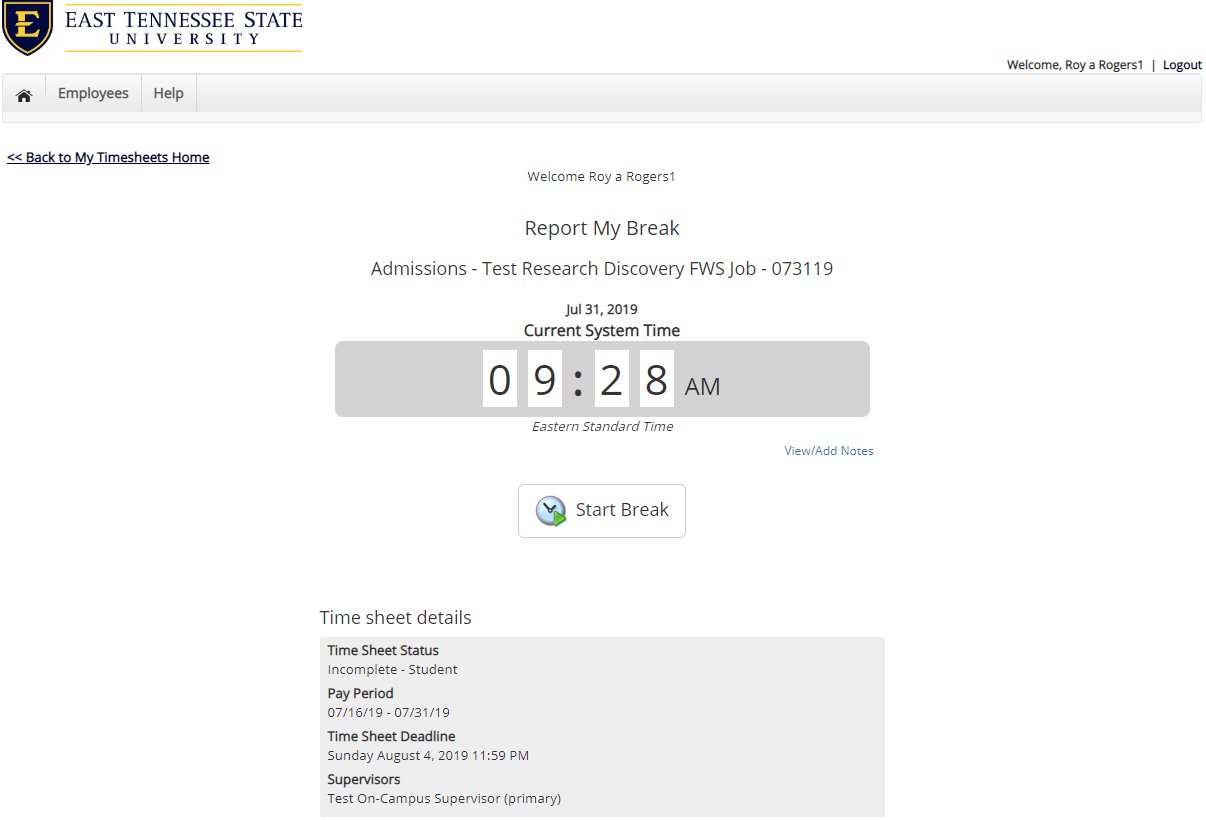 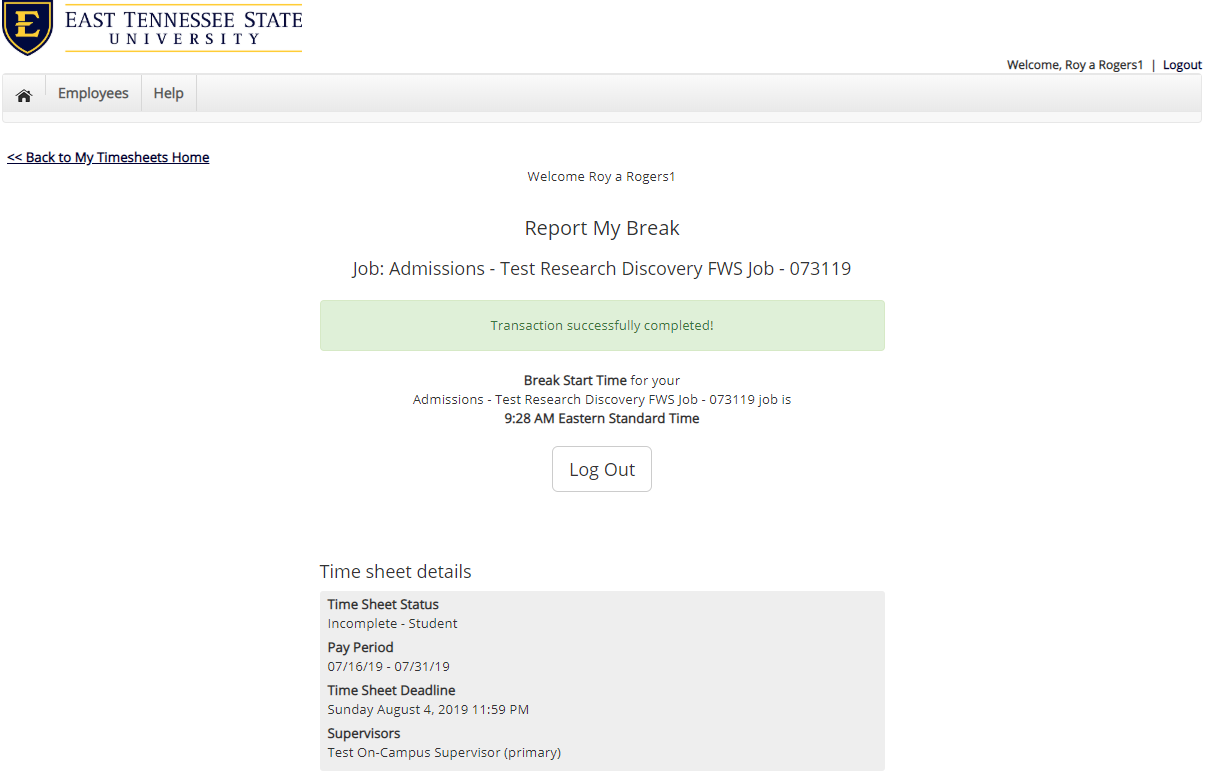 To start a break, click the ‘Start Break’ button.
A confirmation screen with the exact ‘Break Start’ time is presented.
NGWeb Solutions, LLC - Confidential and  Proprietary - Do not share without permission
8
Mobile – End Break
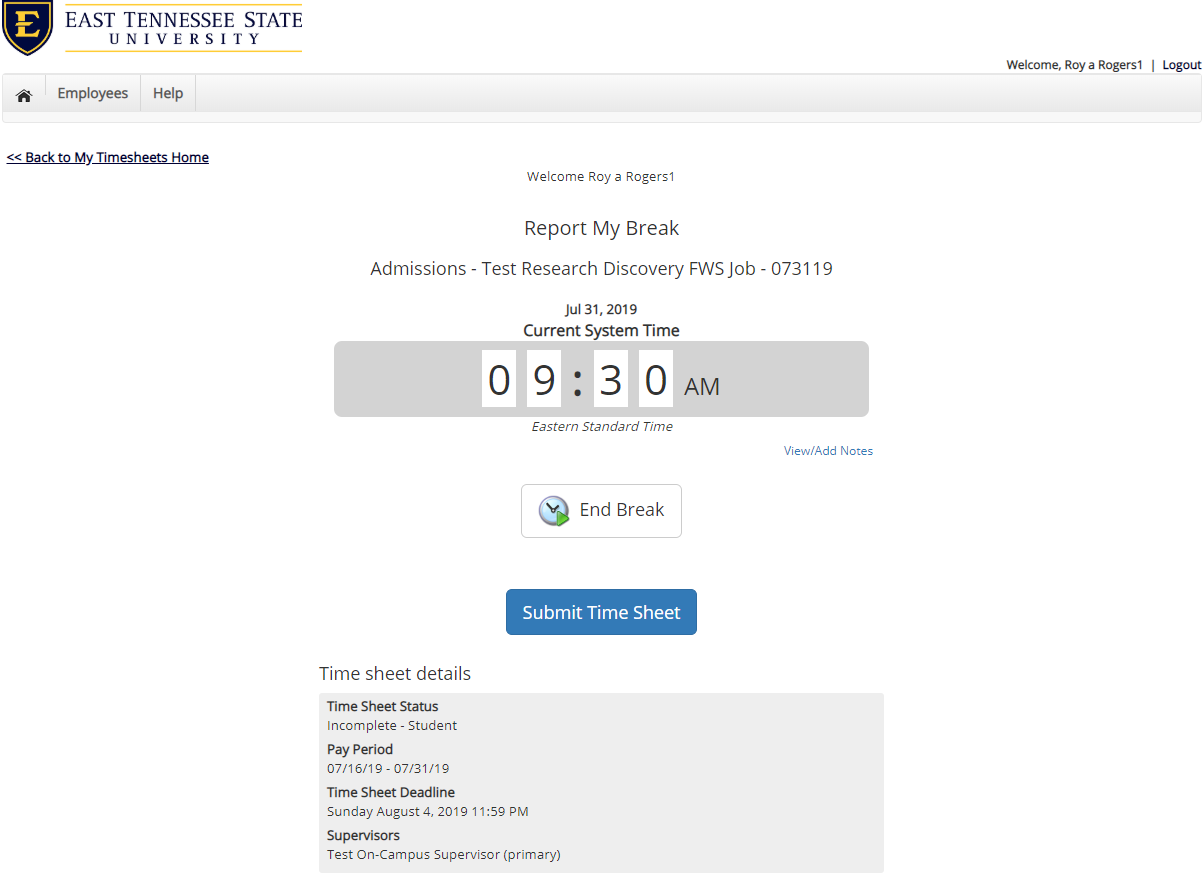 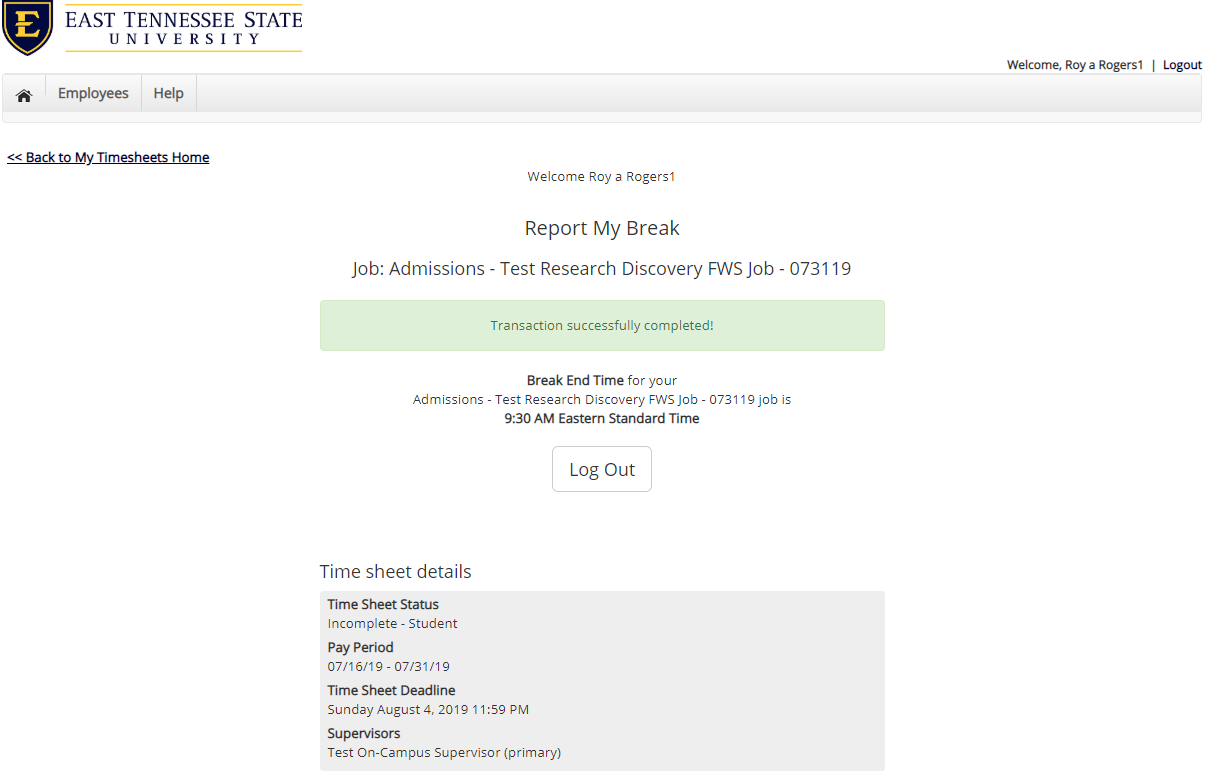 To end a break, click the ‘End Break’ button.
A confirmation screen with the exact ‘Break End’ time is presented.
NGWeb Solutions, LLC - Confidential and  Proprietary - Do not share without permission
9
Mobile – View / Edit / Submit Time Sheet
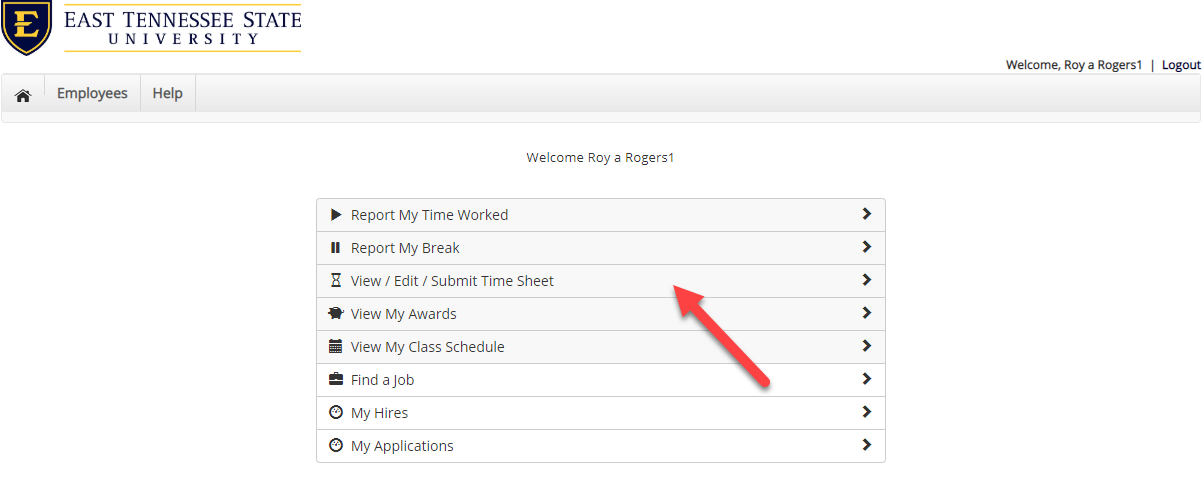 To view/edit a timesheet or hand in a timesheet to the Supervisor for review/approval, click the ‘View/Edit/Submit Time Sheet’ menu option.
NGWeb Solutions, LLC - Confidential and  Proprietary - Do not share without permission
10
Mobile – View /Edit/ Submit Time Sheet
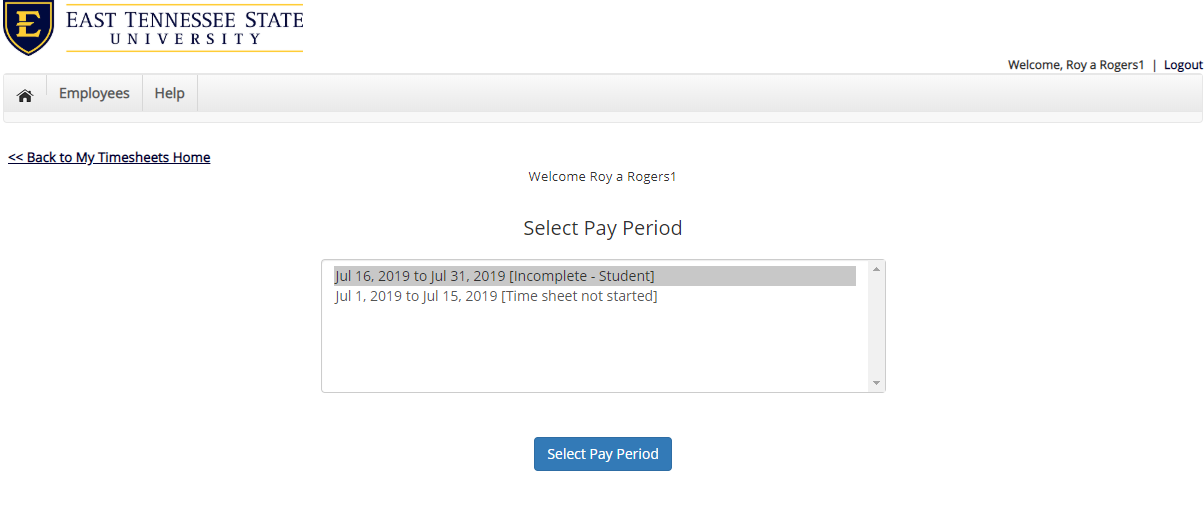 You must first choose the pay period for the timesheet they wish to view, edit, or submit.
NGWeb Solutions, LLC - Confidential and  Proprietary - Do not share without permission
11
Mobile – View Timesheet
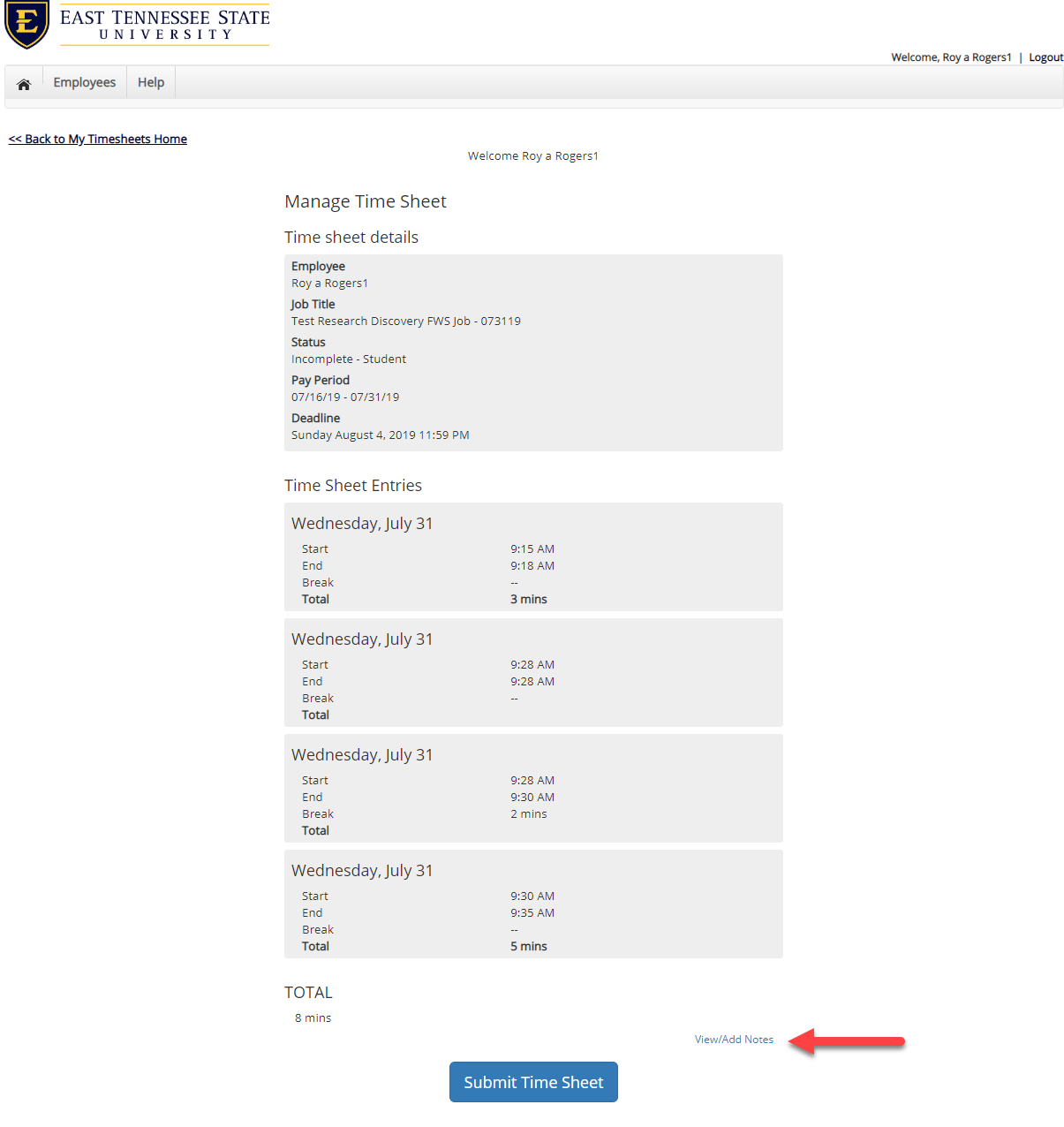 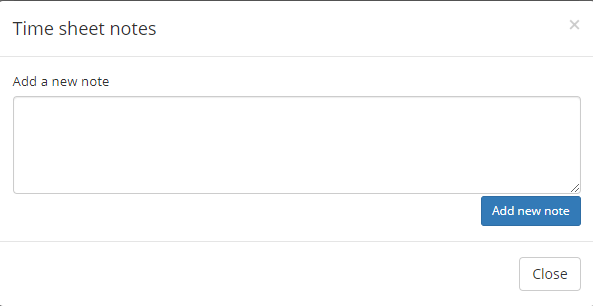 If you wish to view your timesheet for one or more jobs, you can view each timesheet entry for each job, as well as, the total hours entered for the entire timesheet.

If you wish to View/Add Notes on your timesheet click the View/Add Notes link.
NGWeb Solutions, LLC - Confidential and  Proprietary - Do not share without permission
12
Mobile - Submit Time Sheet
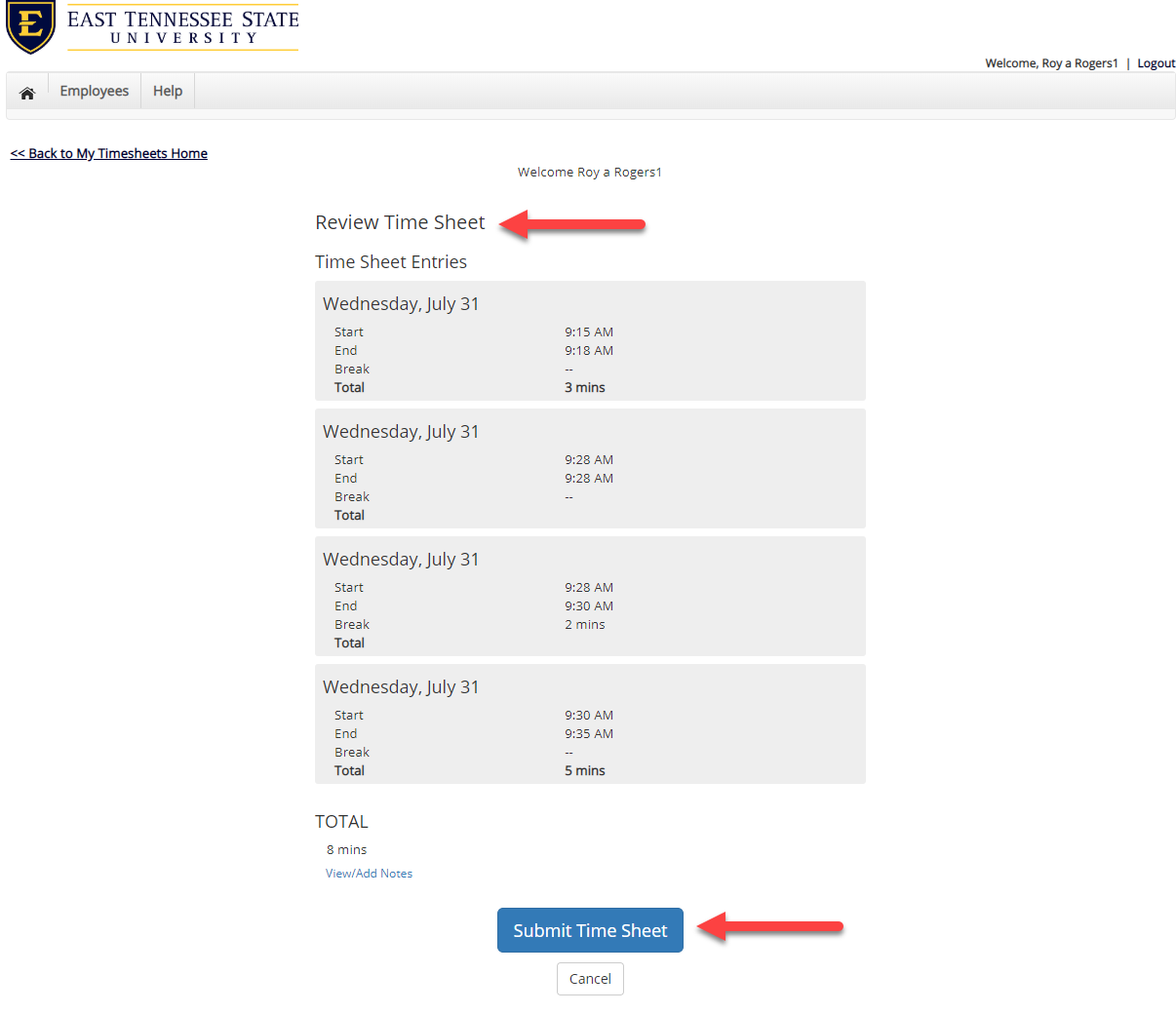 Before clicking Submit Time Sheet, review your timesheet entries to ensure they are accurate.
NGWeb Solutions, LLC - Confidential and  Proprietary - Do not share without permission
13
Mobile – Submit Time Sheet
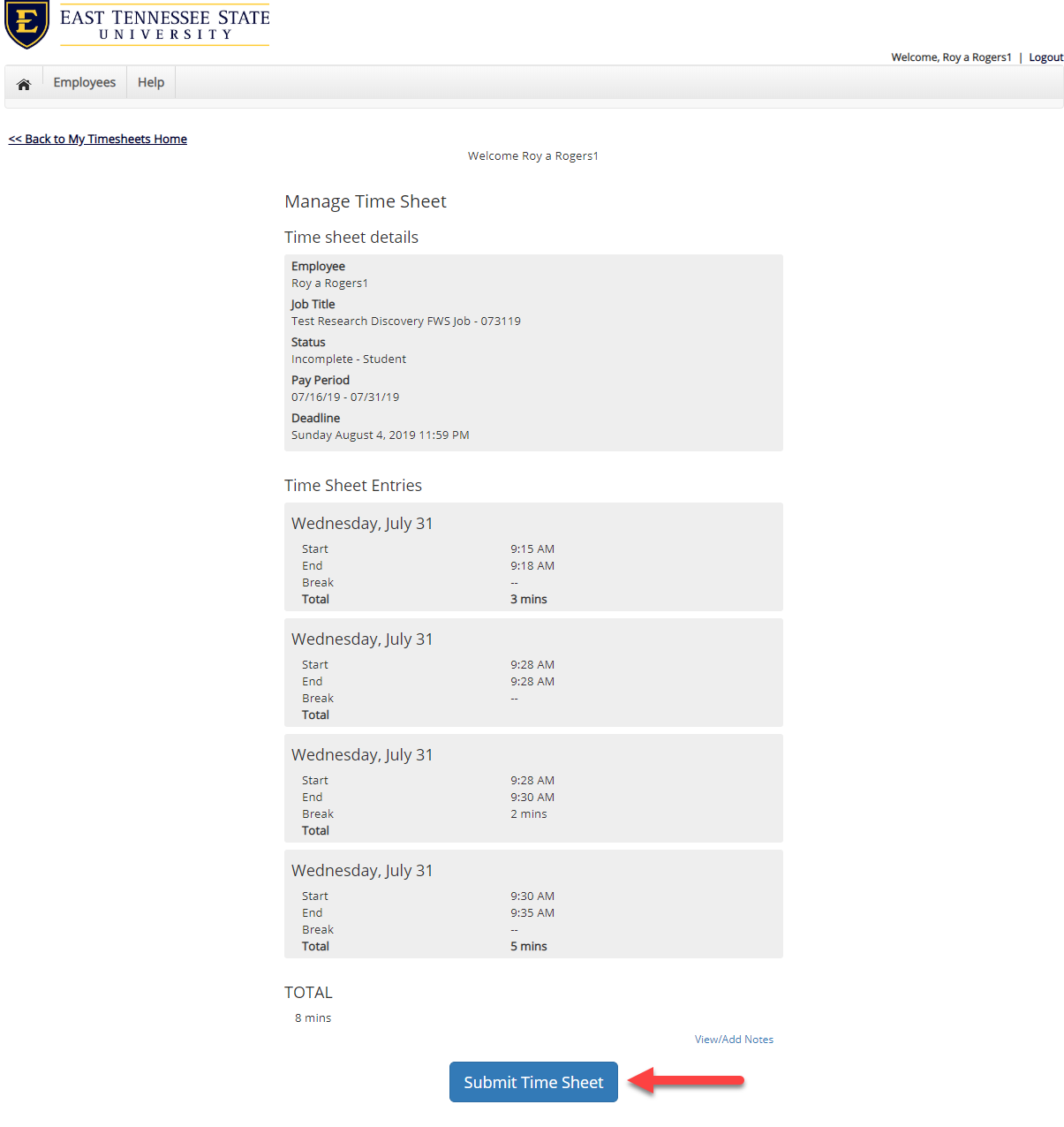 Next, click ‘Submit Time Sheet’ button to submit your timesheet to your Supervisor to review and approve.
NGWeb Solutions, LLC - Confidential and  Proprietary - Do not share without permission
14
Mobile - Submit Time Sheet
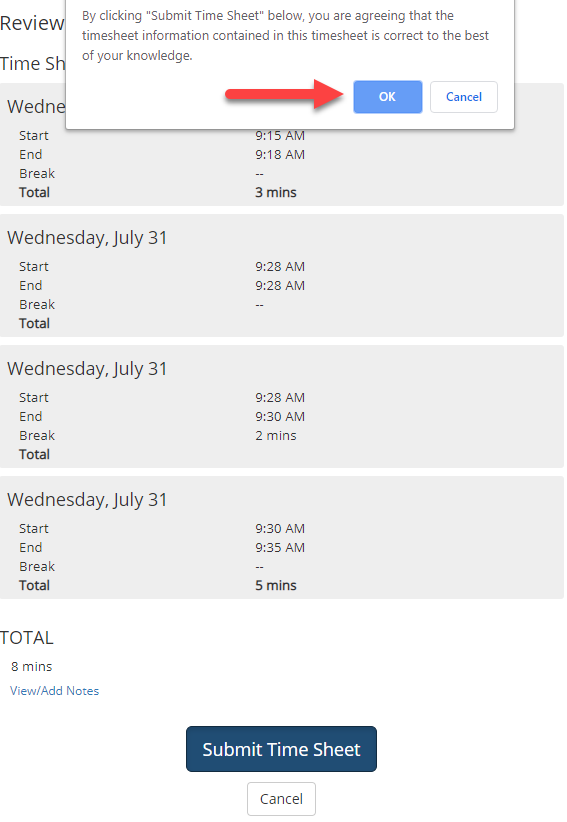 Click ‘OK’ to confirm.  By clicking the ‘OK’
button, you are agreeing the
timesheet information you’ve entered is
correct to the best of your knowledge.

This step replaces the wet signature on a paper timesheet with an electronic signature on this paperless timesheet.
NGWeb Solutions, LLC - Confidential and  Proprietary - Do not share without permission
15
Mobile – Submitted Time Sheet Receipt
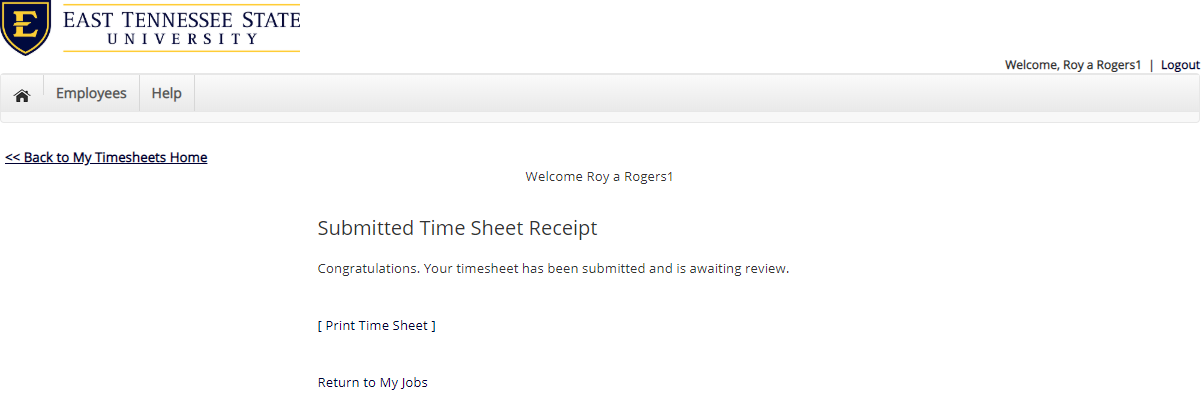 Your timesheet has been placed in your Supervisor’s TimesheetX pending approval queue waiting for review and approval. 

You will not be able to access your timesheet again unless your supervisor rejects it back to you during the review process.
NGWeb Solutions, LLC - Confidential and  Proprietary - Do not share without permission
16
Other Mobile Features
What Else Can I view in Mobile access?
NGWeb Solutions, LLC - Confidential and  Proprietary - Do not share without permission
17
Mobile – View  My Awards
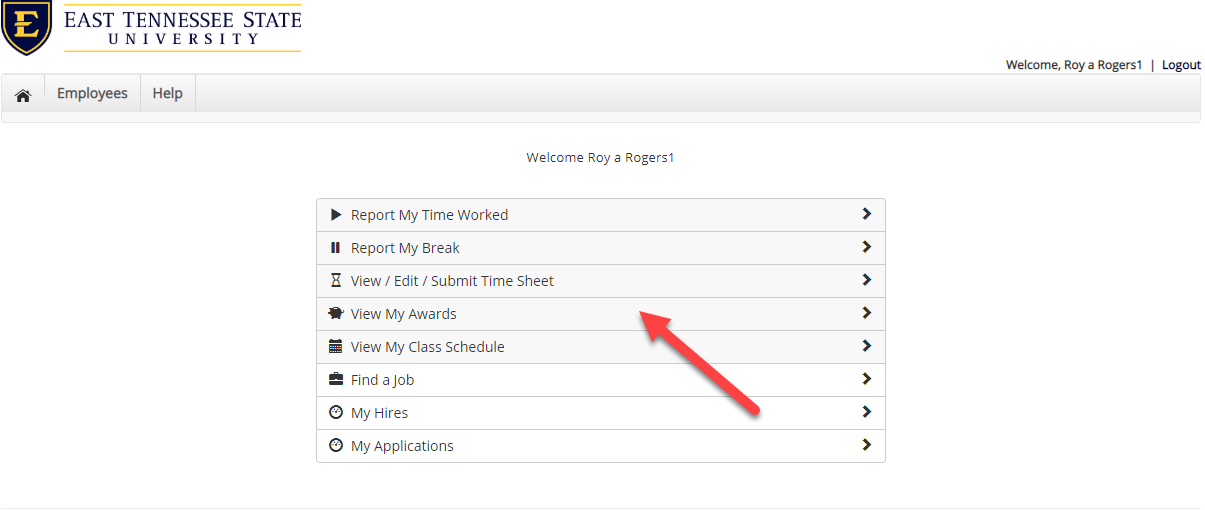 To view awards and balances, click the ‘View My Awards’ menu option.
NGWeb Solutions, LLC - Confidential and  Proprietary - Do not share without permission
18
Mobile – View  My Awards
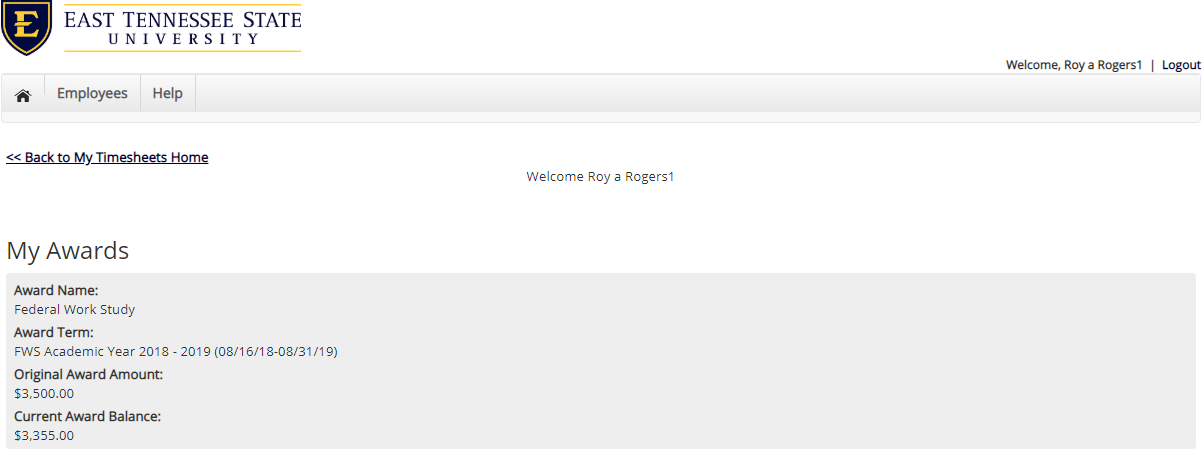 You can view your award year, award type(s), original award amount(s) and remaining award balance(s).
NGWeb Solutions, LLC - Confidential and  Proprietary - Do not share without permission
19
Mobile – My Class Schedule
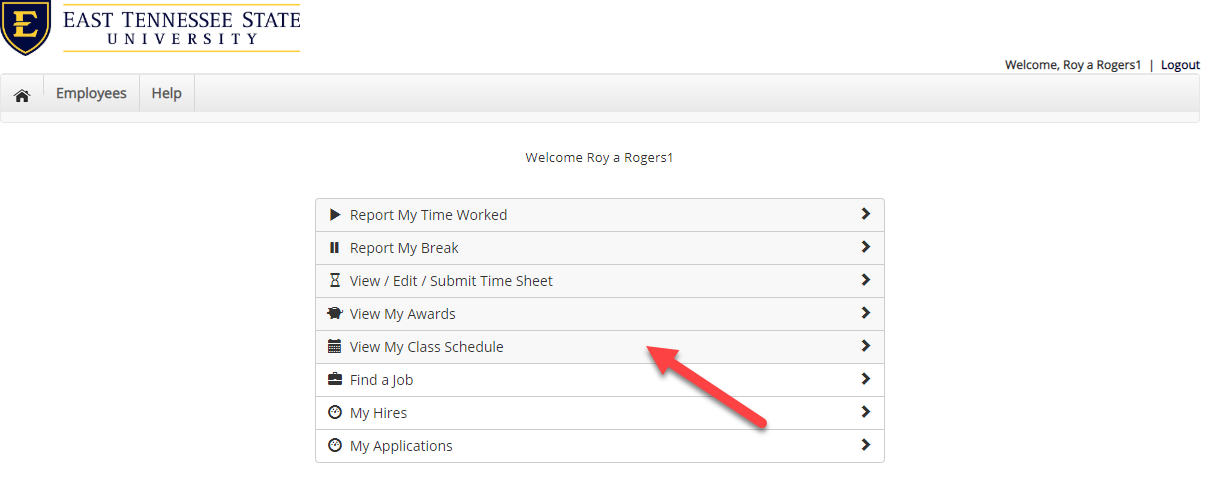 To view your class schedule in TimesheetX, click the ‘View My Class Schedule’ menu option.
NGWeb Solutions, LLC - Confidential and  Proprietary - Do not share without permission
20
Mobile – My Class Schedule
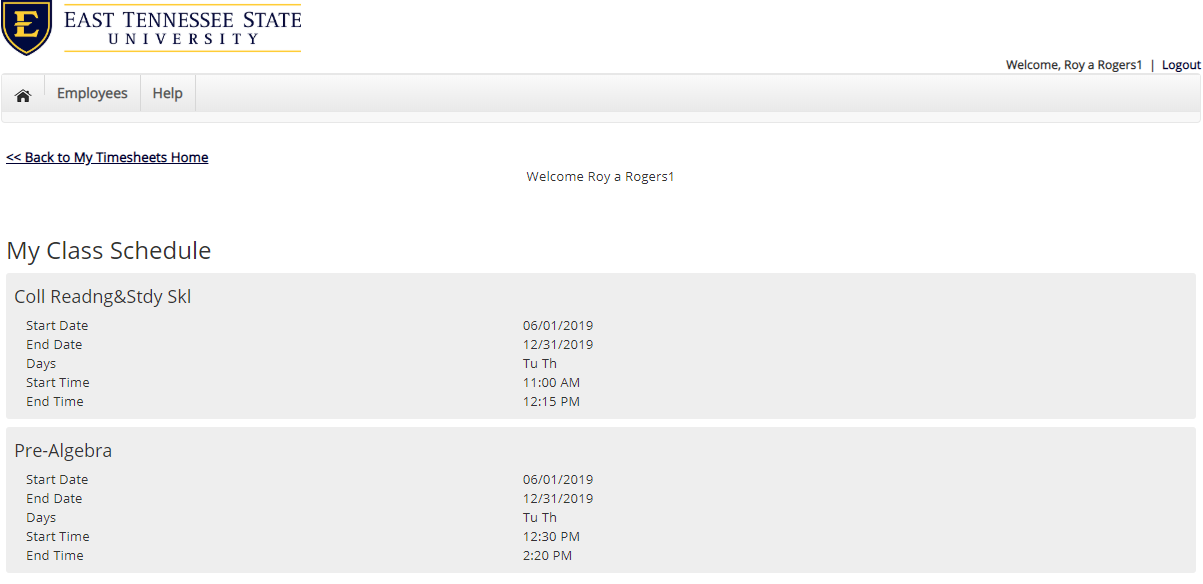 This feature enables you to quickly access your current class schedule for reference to ensure time is not worked during a scheduled class.
NGWeb Solutions, LLC - Confidential and  Proprietary - Do not share without permission
21
Questions?
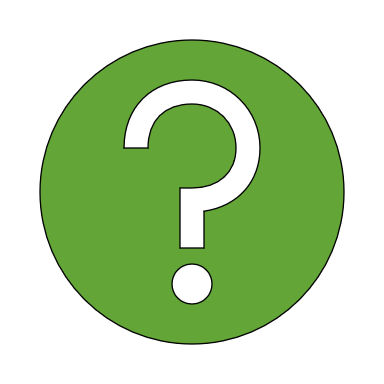 For Support Contact 
Non-Federal Work-Study Student and Graduate Assistants: 
Studentemployment@subr.edu 

Federal Work-Study Students:
financialaid@subr.edu
NGWeb Solutions, LLC - Confidential and  Proprietary - Do not share without permission
22